PHENOMENAL
PENTAGON
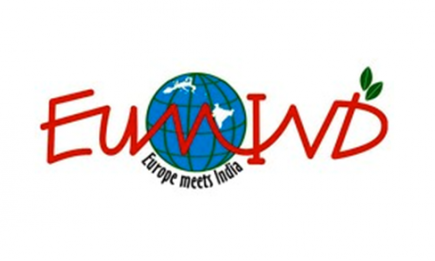 Action Plan
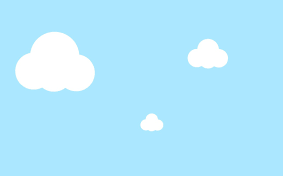 Aryan Karkera
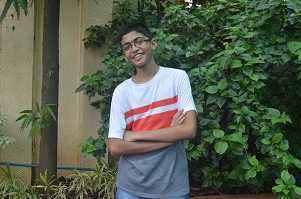 The Leader  

Also the chief editor of this group.  He will direct the work and do the final changes
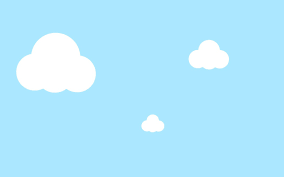 Yash Seth
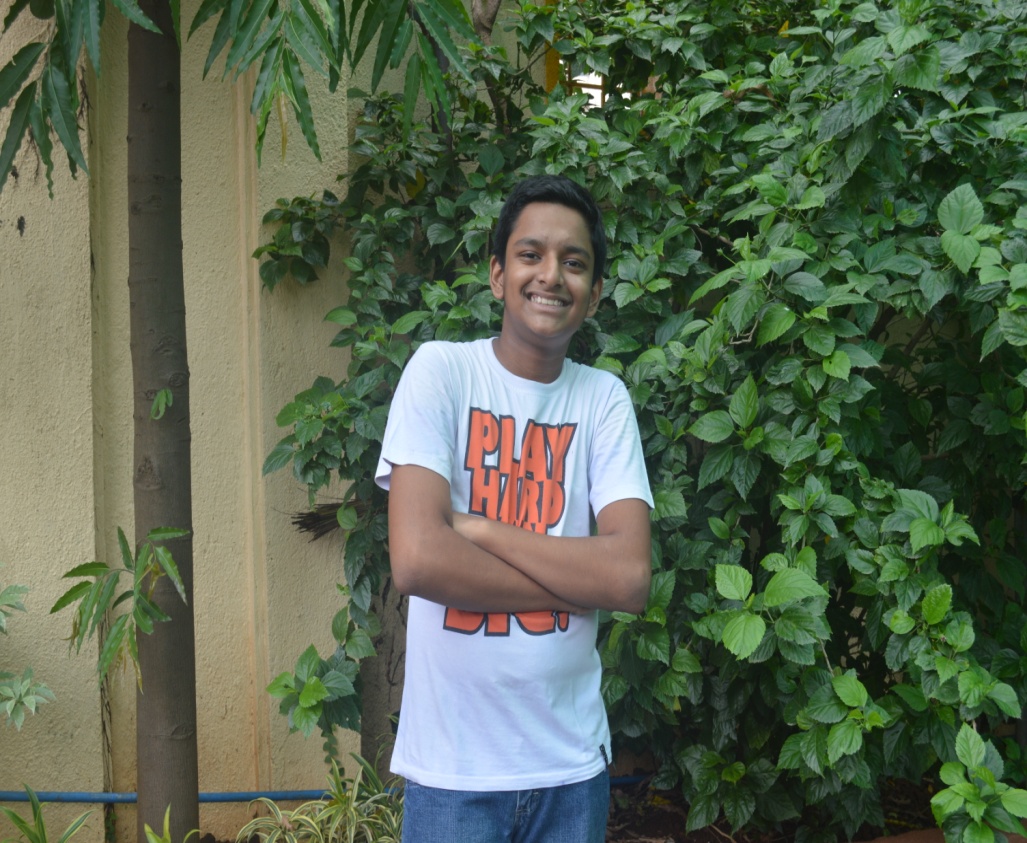 The editor

He will edit the information and pass  it to the leader for final touches.
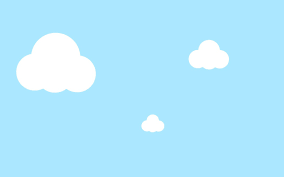 Pratyush Rajgor
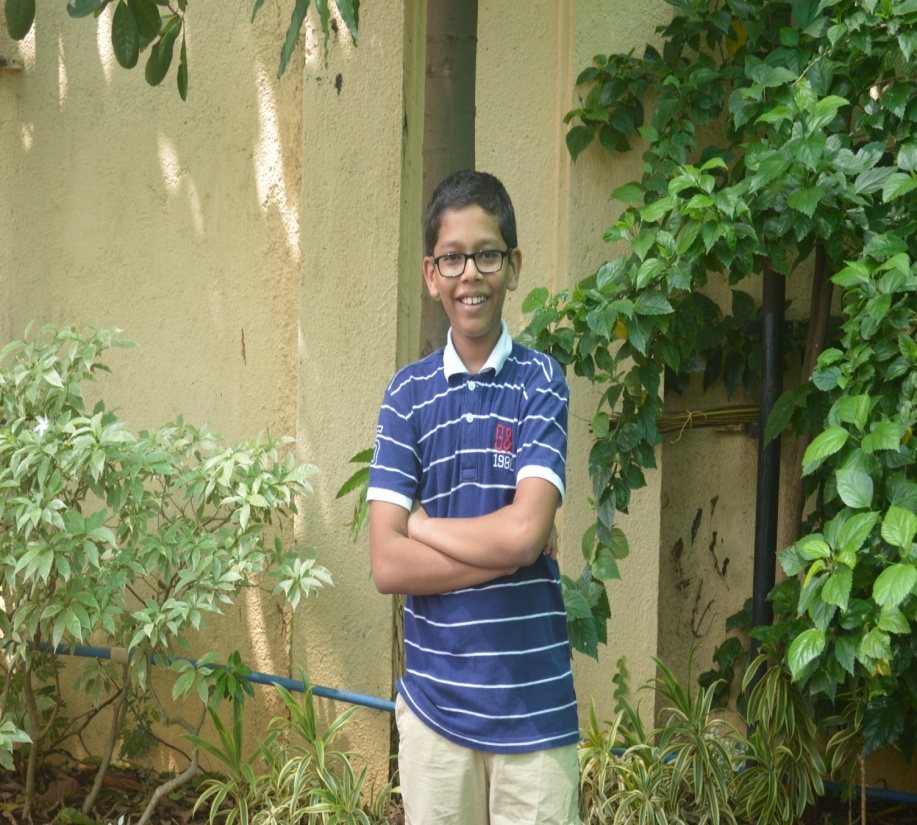 The interviewer

He will interview the people and gather information
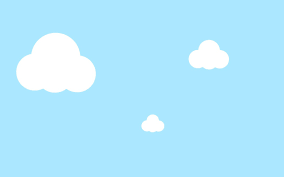 Jimit Shah
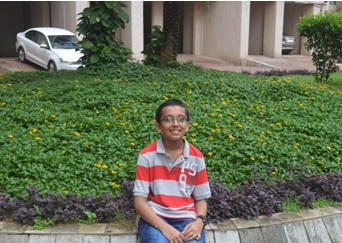 The Videographer

He will take videos and accompany the interviewer.
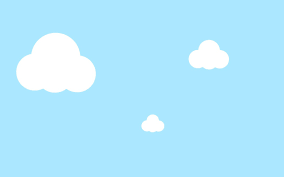 Ayush Parab
The Photographer

He will click photographs and edit those photos to perfection
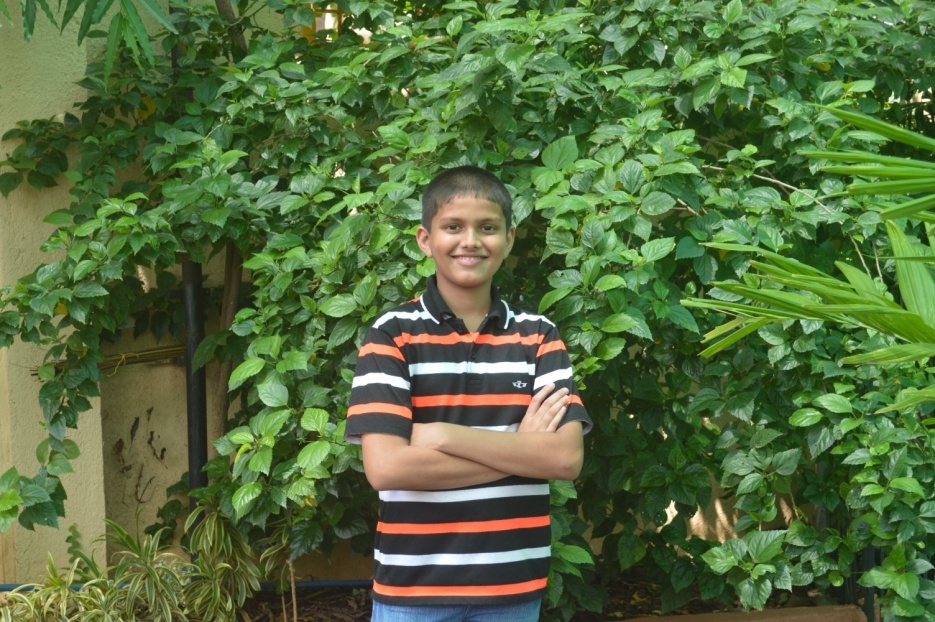 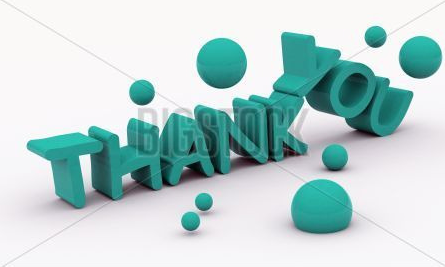